Global Nodes Meeting – Sharing Node Experiences
GBIF Participant Node Managers Committee
17 October 2023
[Speaker Notes: Title Slide - Please do not edit]
Expanding our Data Model: Opportunities and Implications for Nodes
Node Experiences and Perspectives for the Future
[Speaker Notes: Divider slide – Please do not edit]
Expanding our Data Model[Node Name]
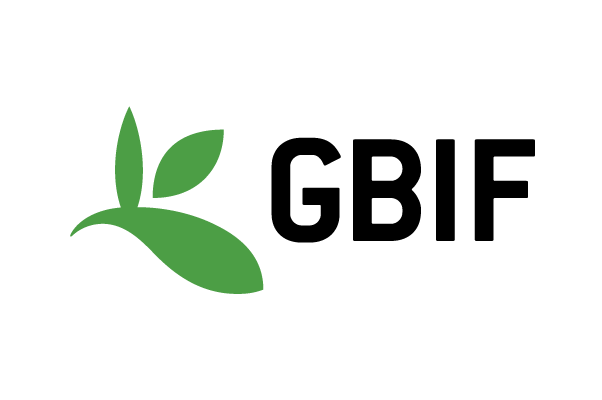 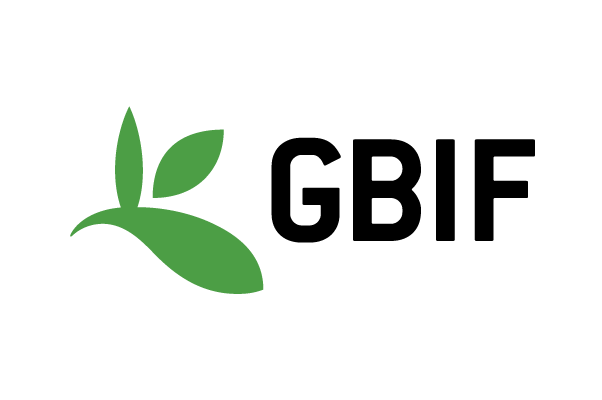 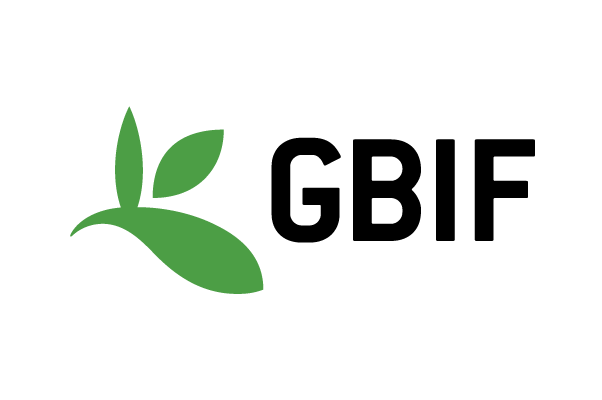 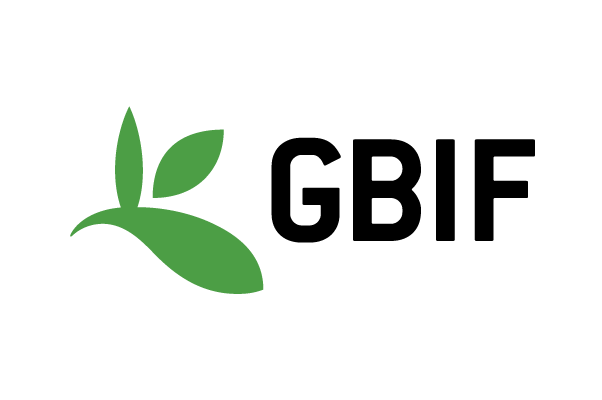 [Speaker Notes: Please add your node name to the title and replace the image with something relevant to your example

Use this slide to share your experiences with the work underway to expand GBIF’s data model

Share details on how you are engaging with this work, and your perspective on what the new data model will mean for your node in future.]
Supporting Nodes through GBIF’s Capacity Development Programmes
Node Experiences and Priorities for the Future
[Speaker Notes: Divider slide – Please do not edit]
GBIF’s Capacity Development Programmes[Node Name]
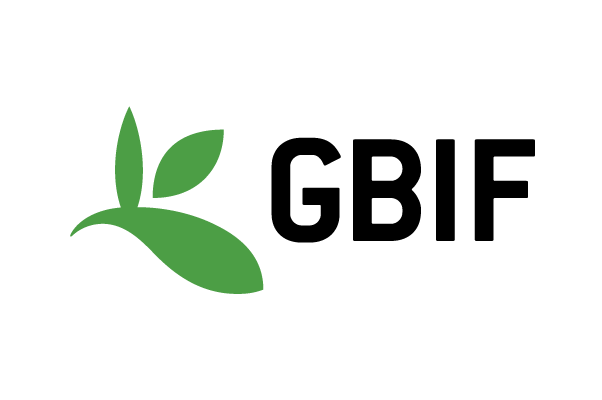 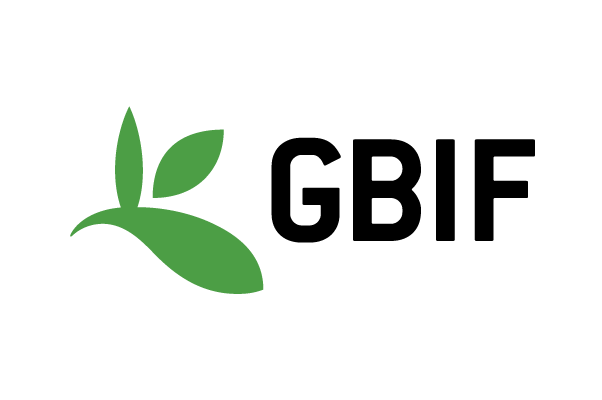 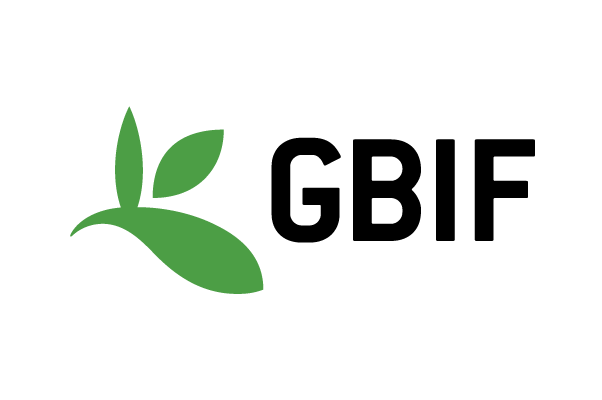 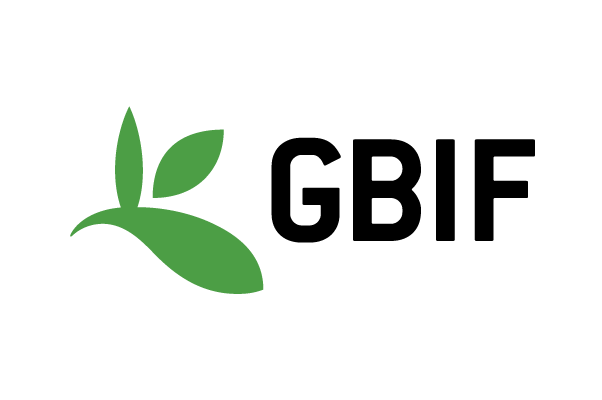 [Speaker Notes: Please add your node name to the title and replace the image with something relevant to your example

Use this slide to share your experiences with GBIF’s capacity development programmes, such as BID and CESP

Share details from your involvement in projects supported by these programmes, and your views on how these programmes can best support the work of nodes going forward]
Consolidating and Future Development of GBIF Regional Support Teams
Node Experiences and Ideas for the Future
[Speaker Notes: Divider slide – Please do not edit]
GBIF Regional Support Teams[Node Name]
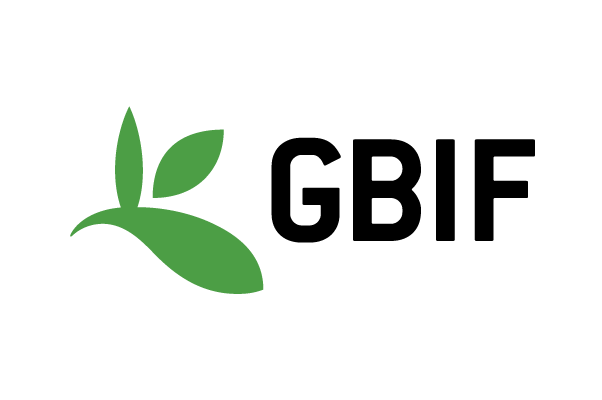 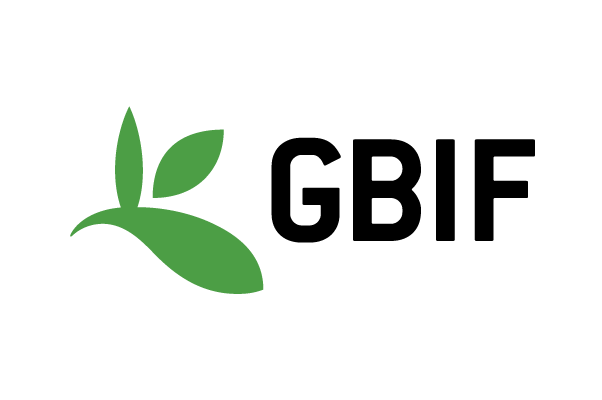 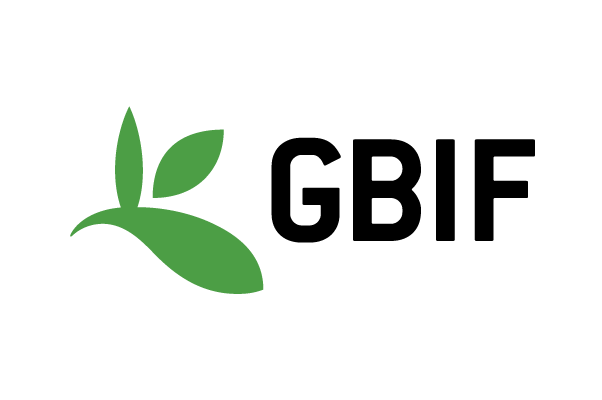 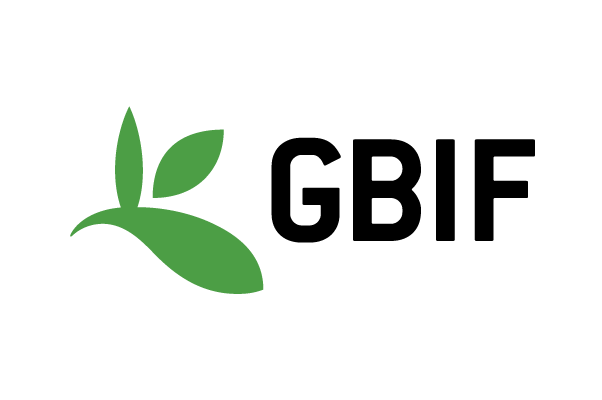 [Speaker Notes: Please add your node name to the title and replace the image with something relevant to your example

Use this slide to share your experiences of working with the GBIF regional support teams

Share any interactions you have had with the regional support teams in Asia, and through the BID programme, as well as your ideas for how the regional support teams and nodes can best work together to strengthen and expand GBIF’s community of practice]
Thank you!
nodes@gbif.org
[Speaker Notes: Thank you slide – Please do not edit]